CLUSTER SOCIAL Bientraitance et Qualité de Vie au Travail en région Centre-Val de Loire
Cyril LEFAUCHEUX - Claire MONTAY - Aract Centre-Val de Loire
PRESENTATION DU PROJET NATIONAL
Fabriquer la QVT : une invitation à innover
Travaux de l’HAS en partenariat avec l’ANACT 2010 - 2013
Trois ans de travaux sur la QVT dans les établissements de soins, ayant impliqués :
Des organisations syndicales 
Des établissements de santé 
Des experts 
Des constats établis: 
la QVT répond à une demande des professionnels 
Liens établis entre la QVT et la bientraitance / la qualité et sécurité des soins : La QVT, une condition pour la performance des établissements de santé et la qualité des soins
Le cluster social : Soutenir des apprentissages et accompagner les démarches des établissements
DECLINAISON REGIONALE
Thématique Cluster 2017 : Bientraitance et Qualité de Vie au Travail en Région Centre Val de Loire
Processus de sélection des établissements
16 établissements se sont manifestés à partir de mi-janvier 2017 lors de l’appel à manifestation d’intérêt
7 établissements retenus, prenant en compte :
Le contenu des projets présentés par les établissements, le lien fait entre QVT et Bientraitance, la formalisation de l’engagement d’un trinôme dans le cluster via la signature de la lettre d’engagement
un équilibre recherché dans la structuration du cluster 
public / privé / ESPIC
sanitaire / médico-social
géographique (les 6 départements de la région sont représentés)
4
Qu’est-ce qu’un cluster social ?
Une méthode développée et mise en œuvre par le réseau Anact – Aract, qui présente 3 caractéristiques : 
Une action collective comprenant des travaux intersessions, avec un appui individuel 
Paritarisme et concertation 
Expérimentations à partir des projets de transformation concrets des établissements 

Apports formatifs et outillage, en vue d’une production d’états des lieux, de priorisation, de construction d’expérimentations et d’évaluation en continue. 

Un enjeu de capitalisation avec un livrable national et régional
AMBITIONS ET FINALITES DU CLUSTER
Equiper les acteurs et les projets
Susciter et soutenir l’émergence de nouvelles pratiques sociales dans les établissements articulant performance et qualité du travail
Faire émerger des innovations socio-organisationnelles
Valoriser et diffuser les pratiques « qui fonctionnent »
Appuyer des dynamiques territoriales
QU’EST CE QU’UN CLUSTER ?
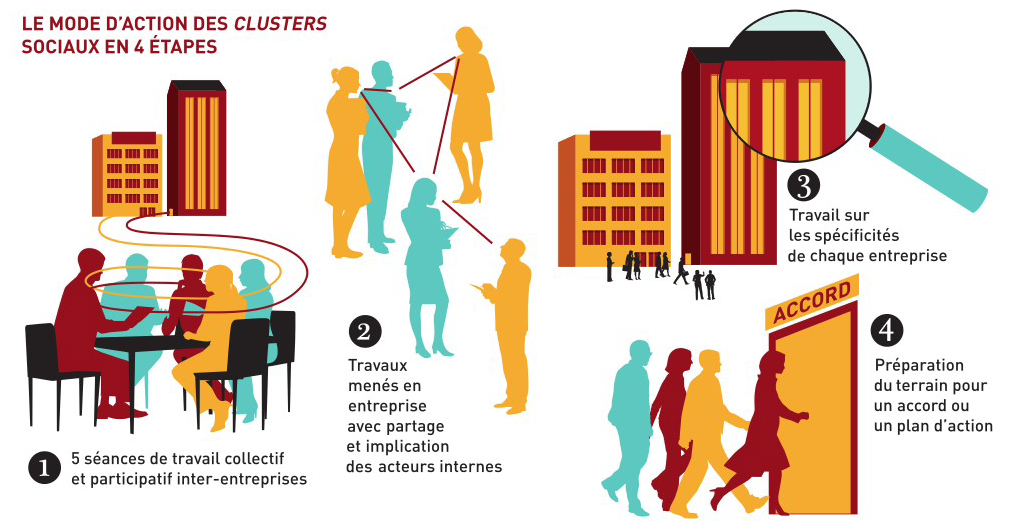 PROGRAMME DU CLUSTER
Cluster: 1j x5 sessions
Appui Individuel Aract:  3j par établissement
Cluster régional de 7 établissements
0,5 j par établissement
1 j par établissement
1 j par établissement
0,5 j par établissement
[Speaker Notes: J1: Consolider les bases du projet : partage des définitions, enjeux, modalités de pilotage
J2: S’approprier des outils d’analyse de l’existant pour identifier le périmètre de vos expérimentations
J3: Concevoir et mettre en œuvre une expérimentation visant une transformation et l’identification d’indicateurs
J4: Affiner, évaluer et réajuster vos expérimentations
J5: Suivre et déployer les enseignements de vos expérimentations]
Les enjeux
UNE DÉMARCHE QVT…  SECTEUR PRIVÉ ou PUBLIC
Une approche renouvelée des questions du travail et de la santé
Une approche du travail dans sa globalité
Lien qualité du travail et qualité de service
Multiples champs d’ actions mis en cohérence

Dimension expérimentale : un cadre pour expérimenter  et réappropriation  locale nécessaire liée au contexte.
Accent mis : 
le diagnostic partagé, l’accord de méthode, la construction dans le cadre du dialogue social,
l’expression des agents sur leur travail et leur participation
l’encadrement : appui à ses missions et implication 
la conduite des changements, l’intégration dans les projets 
l’équilibre temps de travail/temps non professionnel
L’accord constitue une étape supplémentaire aux négociations santé, RPS, égalité professionnelle…
QVT : pas un nouveau thème… mais le cadre d’une démarche visant à rendre le sujet du travail plus au cœur des transformations
UNE APPROCHE GLOBALE
Un élément de la stratégie... 
À l’initiative de la direction
Une gouvernance à redéfinir
Partie intégrale de la performance économique

 ...qui requestionne l’organisation...
Le management du travail
Un environnement capacitant
Les espaces de discussion

...en se centrant sur la ressource humaine.
Eviter le gaspillage de compétences (maintien, pénibilité,…)
Favoriser l’engagement 
Reconnaitre comme une ressource
[Speaker Notes: Arretons de séparer performance éco et sociale

La plus value de l’entreprise reste la ressource humaine]
Merci de votre attention
Aract Centre-Val de Loire  
43 avenue de Paris - 45 000 ORLEANS
Tél: 02 38 42 20 60 www.centre.aract.fr